학술논문 서비스개시 since : 1996년
[스콜라 SCHOLAR] 
학술논문DB 이용자 매뉴얼
(http://scholar.dkyobobook.co.kr)
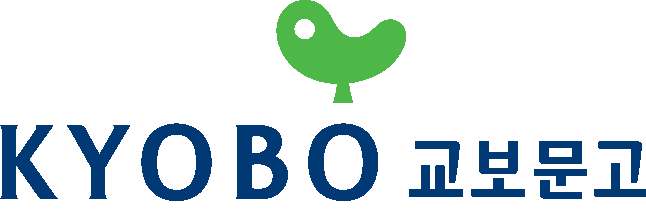 Step 1. 교보문고스콜라 접속
1
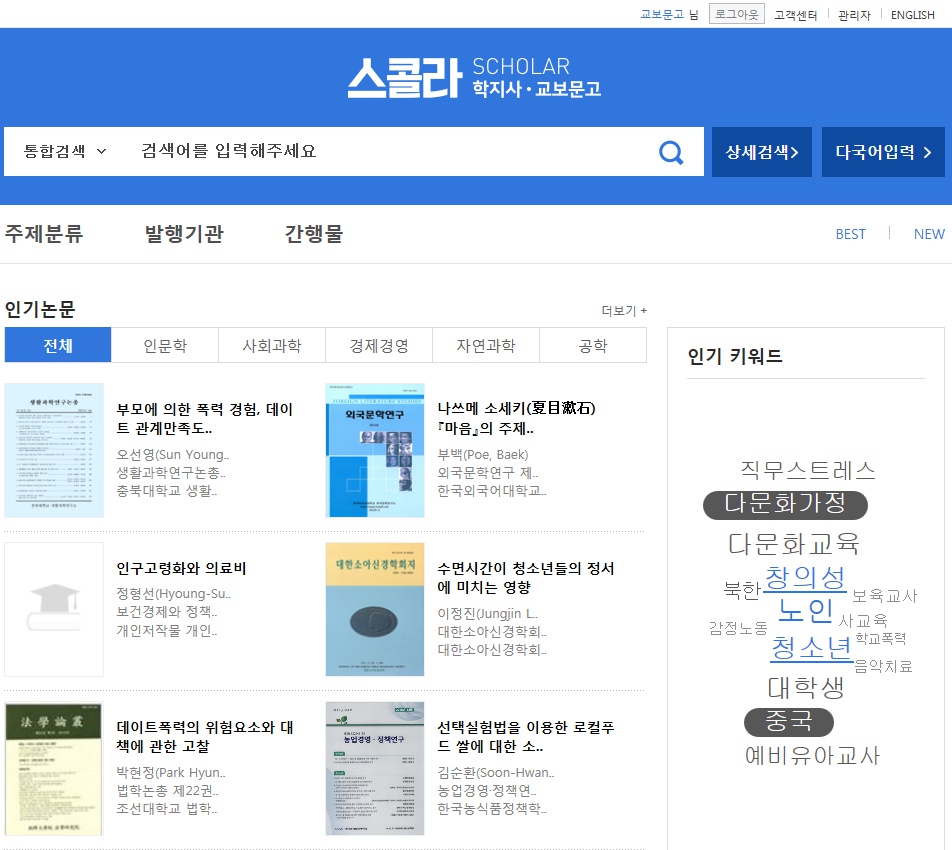 교보문고스콜라 사이트에 접속합니다. 
[http://scholar.dkyobobook.co.kr]
교내에서 교보문고 스콜라 사이트에 접속할
     경우 별도의 로그인 없이 자동 로그인 됩니다.
 
2. 교외에서 접속 시에는 도서관사이트  로그인 후
   교보문고 스콜라 링크를 클릭하여 접속
  
3.
정상적으로 로그인 된 화면
1
->로그인 확인 후 논문 이용
Step 2. 교보문고스콜라 검색1
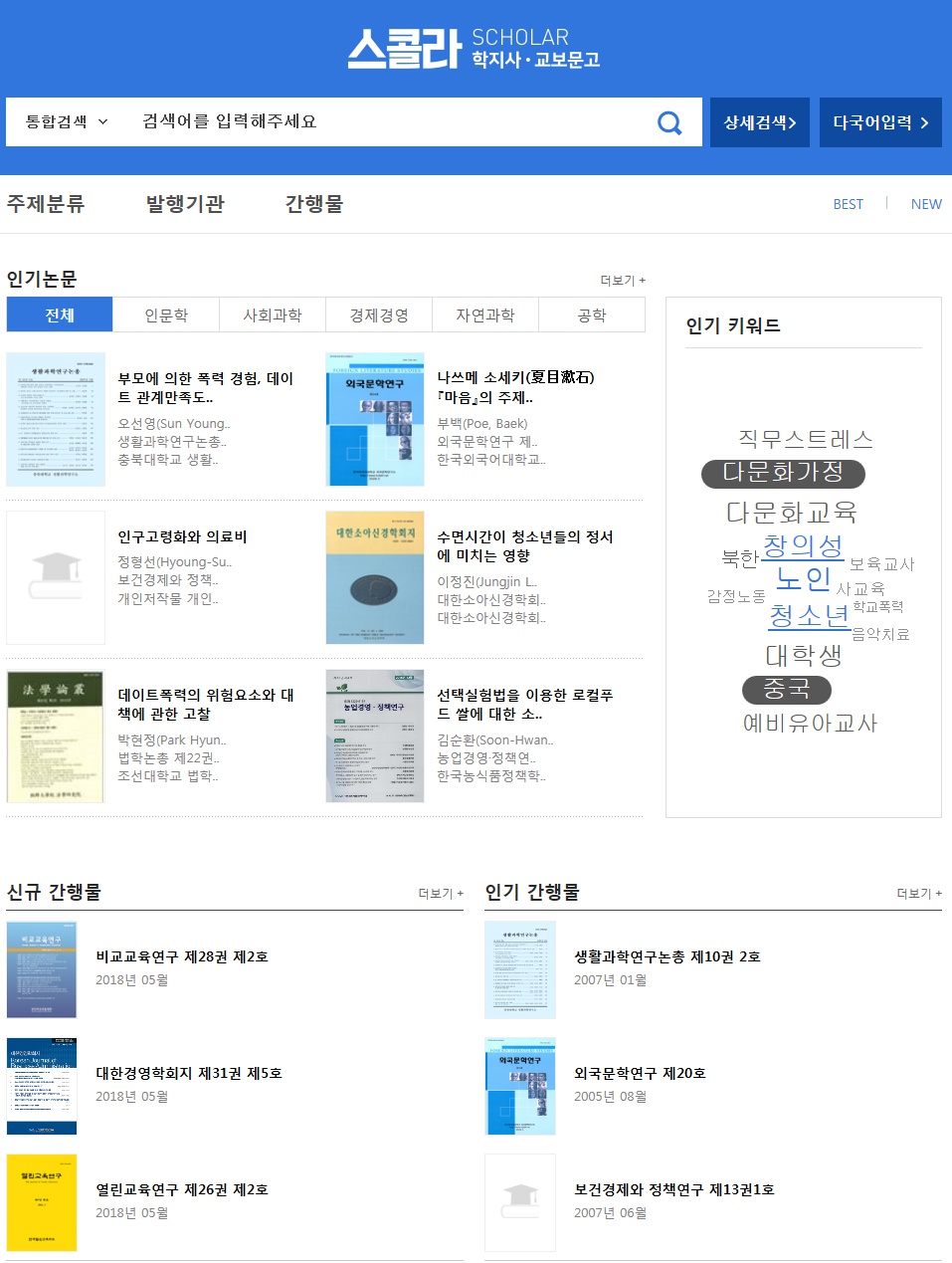 5
1
메인통합검색
통합검색, 논문명, 저자명, 발행기관, 
간행물명, 주제어, 초록중 선택하여 검색
1
2
메뉴별  검색
 주제분야, 발행기관, 간행물 중 
 선택한 메뉴 중심으로 검색
2
신규 업데이트 간행물  안내
 -신규 간행물  클릭 시 해당 간행물 
  검색으로 이동 
 -더보기 버튼 클릭 시 기간별 신간 및 
  신규 업데이트 간행물 확인 가능
3
인기논문 다운로드 안내  
 -탭버튼으로 분야를 클릭 후 해당 논문을 
  클릭 하면 논문 상세 페이지로 이동
 -더보기 버튼 클릭 시 분야별 / 기간별 
  베스트 다운로드 논문을 확인 가능
4
3
4
상세검색 
 키워드, 주제, 분야, 발행기관, 간행물등
여러조건을 만족하는 논문 검색
5
Step 2. 교보문고스콜라 검색2
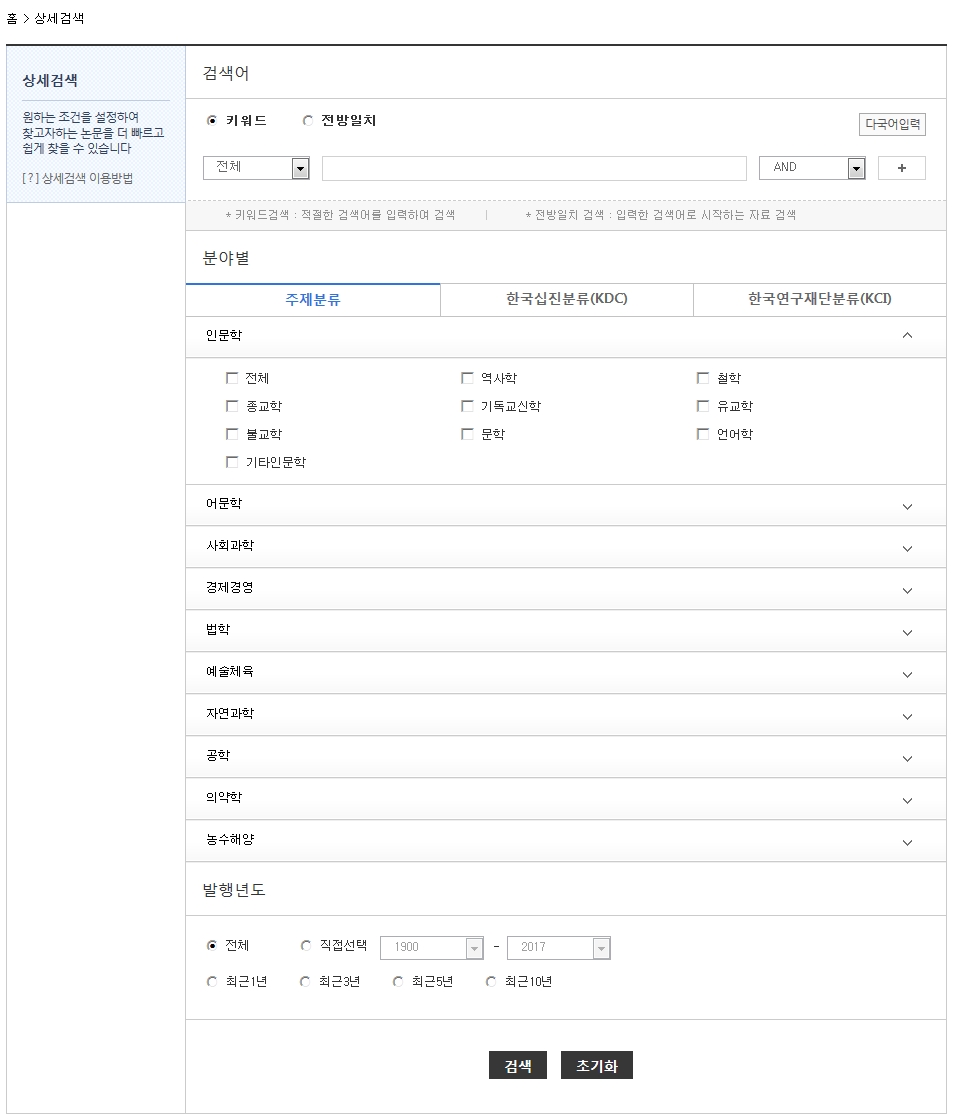 상세검색  안내


1.검색어  
  가. 키워드, 전방일 중 선택 
   -키워드: 적절한 검색어를 입력하여 검색 
     * 특정주제분야나 정확한 내용을 모르는 경우에 사용 
   -전방일치: 입력한 검색어로 시작하는 자료 검색 
     * 찾고자 하는 논문의 제목, 발행처, 저자등 앞부분이나 
      전부를 알고 있을 때 사용 
   나. 논문명, 저자명, 발행기관, 간행물명, 주제어, 초록등 
        조건을 추가하여 내가 필요한 논문을 검색 
        (최대 10개까지 추가) 
      * 연산자는 는 AND/OR/AND NOT 세가지 중 선택이 가능
         AND : 입력한 단어를 모두 포함하는 문서 
         OR : 입력한 단어가 하나 이상 포함된 문서
         AND NOT : 입력한 단어가 포함된 문서는 검색결과에서 
                         제외

2. 분야별 
   주제분류 (교보 스콜라분류), 한국십진분류, 한국연구재단 
   분류에서 선택이 가능하며 동일한 분류내에서는 멀티선택이 
   가능


3. 발행년도 
    발행년도 조건을 선택할 수 있으며 직접 입력도 가능
Step 2. 교보문고스콜라 검색3
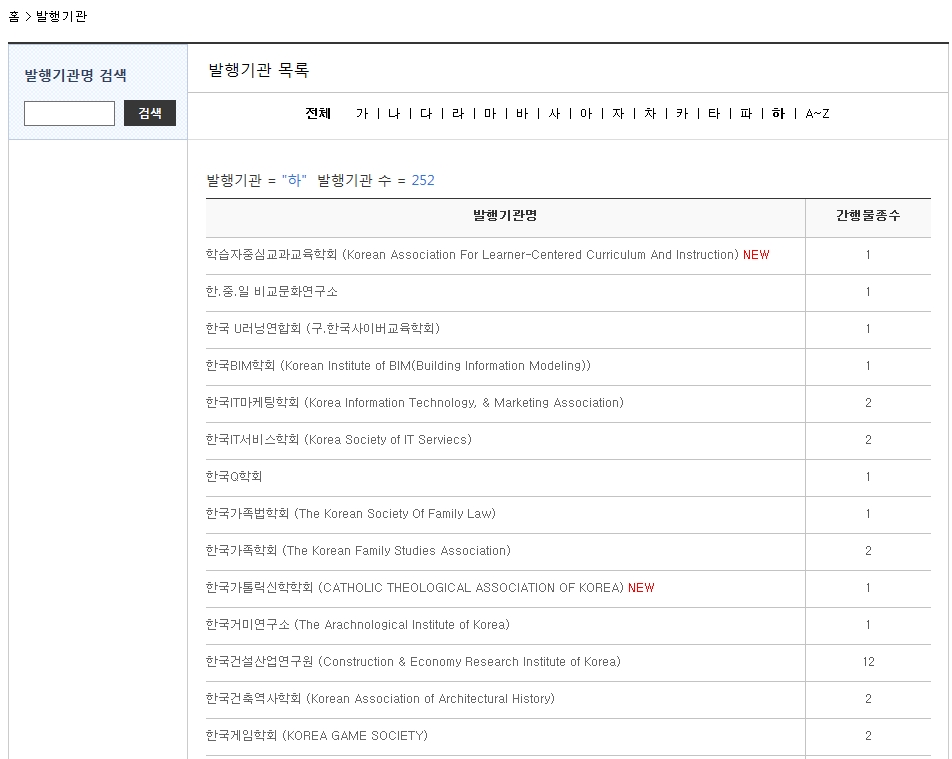 1
2
발행기관  검색

검색 창 학회명을 입력하여 검색


전체목록에서 초성으로 검색이 가능 


  학회명을 클릭하면 학회에서 발행하는 
   간행물 ->권 호 ->논문 검색으로 이용
1
2
3
3
Step 3. 교보문고스콜라 논문 다운
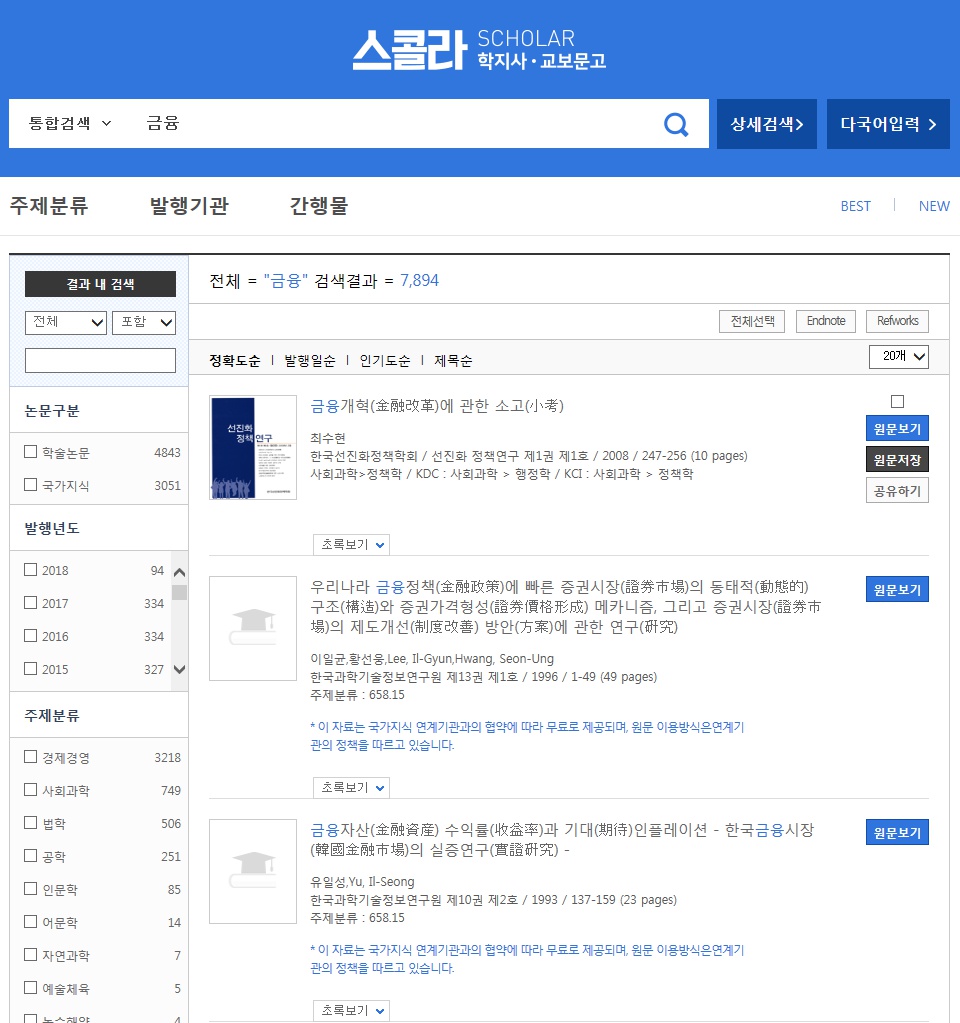 논문 다운 안내 

정렬기능: 정확도순, 발행일순, 
             인기도순, 제목순

-원문보기(뷰어를 통해 원문 보기가능) 
-원문저장( 논문을 저장하거나 열기를 
 눌러 보기 가능) 

서지프로그램 ( EndNote/RefWorks)을 
이용해 서지정보 추출 가능 

제목 클릭시 논문상세페이지로 이동  


결과 내 검색기능(전체, 논문명, 발행기관
, 간행물명, 주제어, 초록 중 선택)
-논문구분, 발행년도, 주제분류, 발행기간, 
 간행물명 중 검색하고자 하는 논문의 
 범위를 체크하여 검색 

 클릭하면 초록 보기 가능
1
5
2
1
3
4
2
4
3
6
5
6
교보문고스콜라 FAQ
Q: 로그인은 되는데, 원문이 열리지 않는 경우는 이렇게 안내해주세요~*
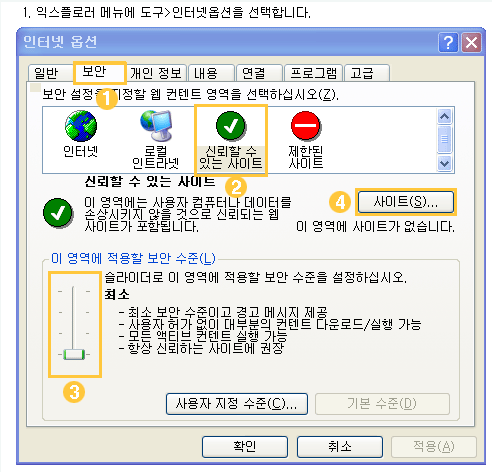 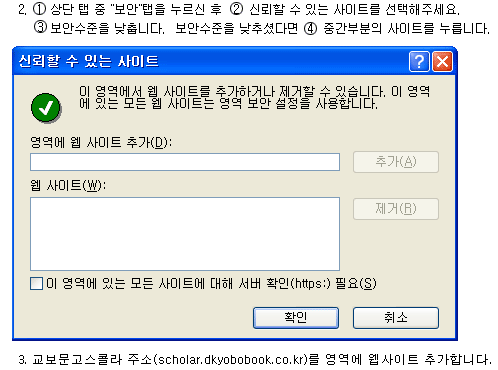 2
1
7
교보문고스콜라 FAQ
Q: 로그인은 되는데, 원문이 열리지 않는 경우는 이렇게 안내해주세요~*
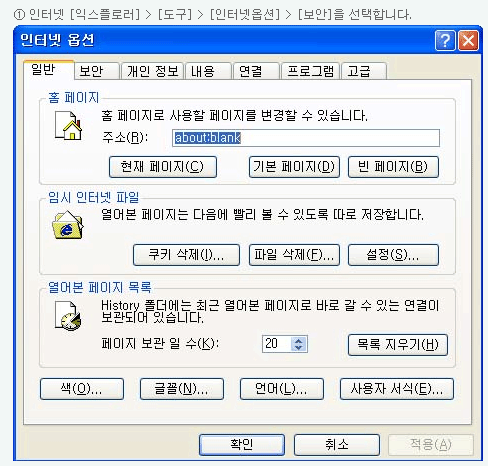 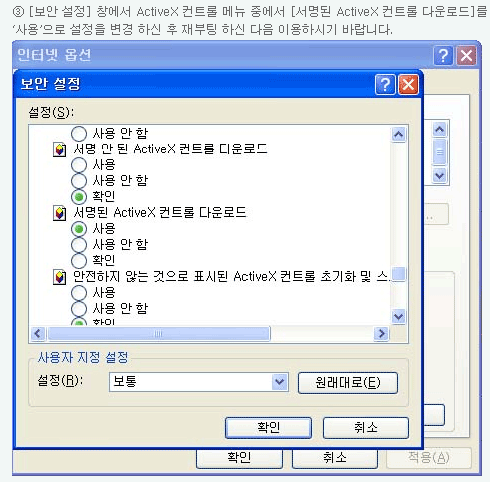 3
1
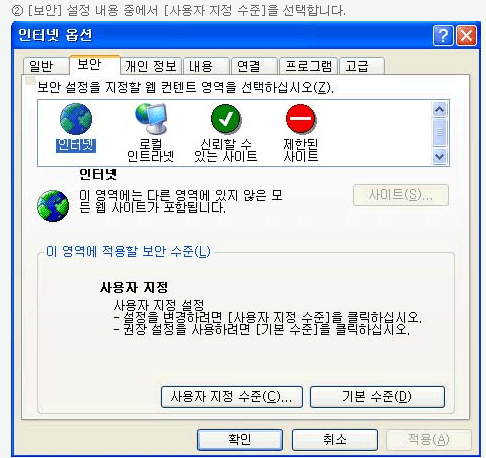 2
교보문고스콜라 모바일 이용안내
모바일 스콜라 안내-1
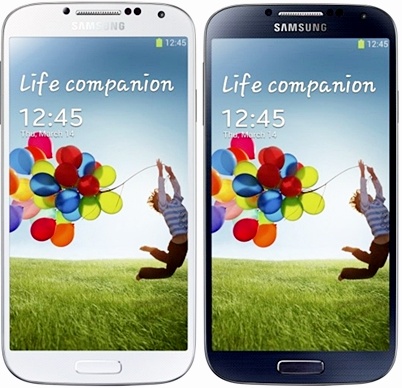 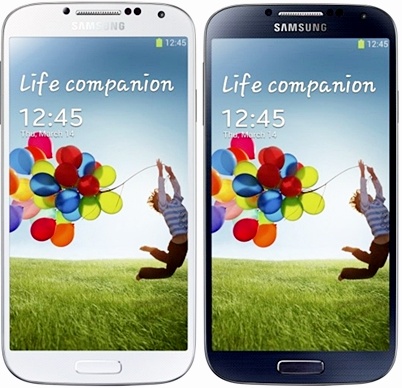 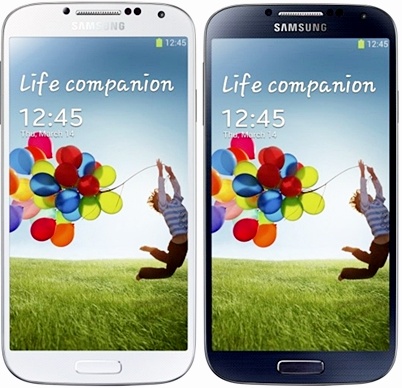 교보스콜라 모바일 웹 서비스 오픈!!!  
모바일 환경에서 논문을 열람할 수 있도록 편리한 기능을 제공합니다.
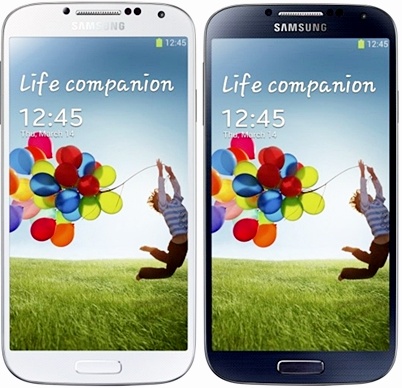 mscholar.dkyobobook.co.kr
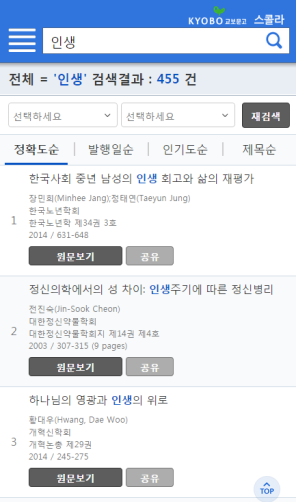 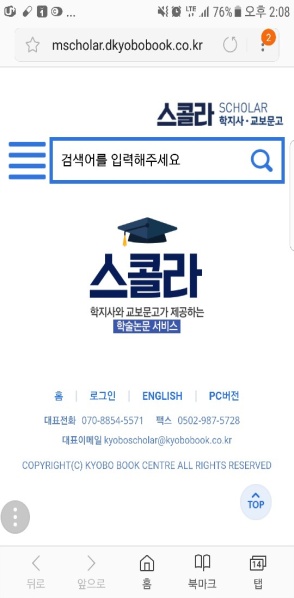 지금 바로 QR코드를 스캔해보세요!
<최근 검색어>
<상세검색>
<자동완성>
기능1.  통합검색엔진 

 검색어 자동완성 기능으로 빠르고 정확하게 검색  
 최근검색어 제공으로 히스토리를 확인하여 검색 
 상세검색으로 원하는 논문에 빠른 접근을 제공
 논문의  저자, 발행기관 , 간행물, 키워드 클릭 시 유사한 논문 검색 가능
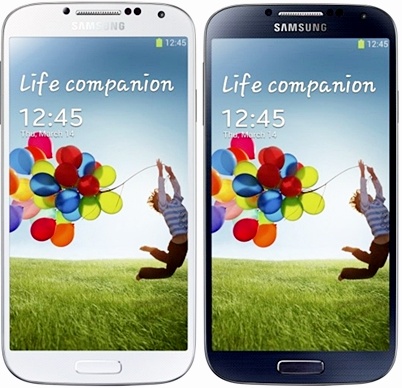 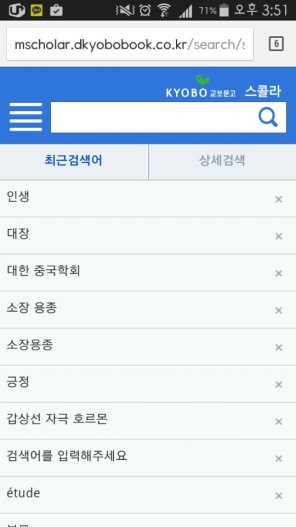 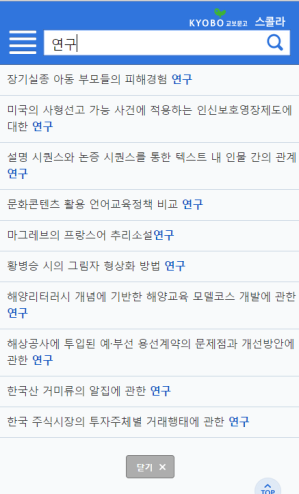 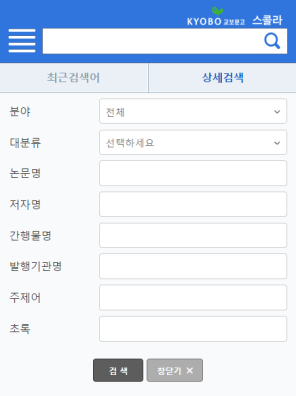 9
교보문고스콜라 모바일 이용안내
모바일 스콜라 안내-2
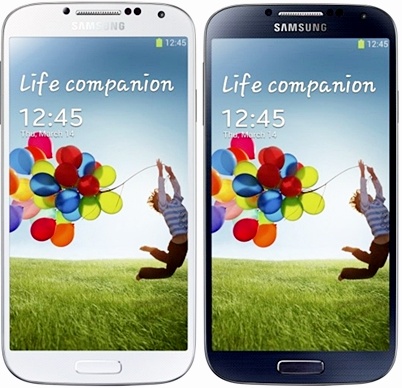 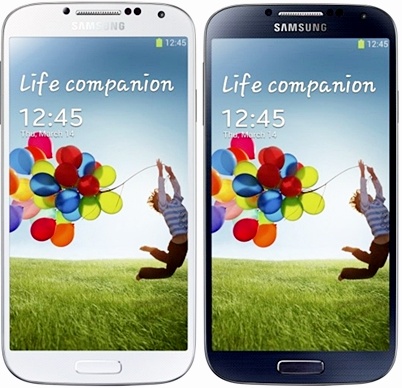 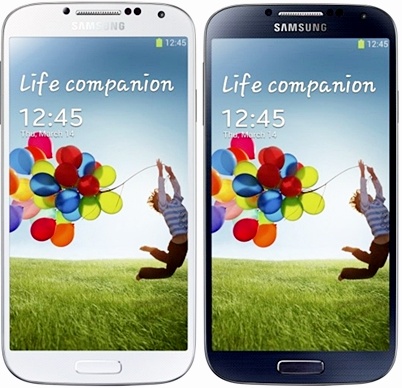 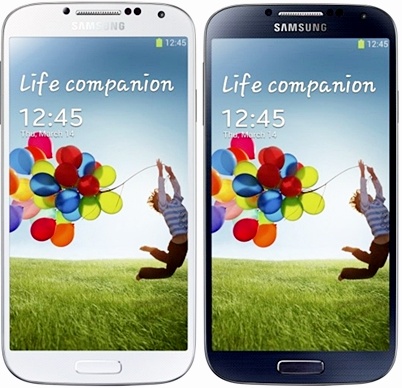 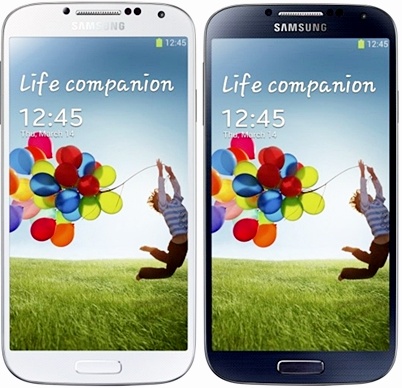 기능2.  히스토리

 기존에 다운로드 받은 논문들을 최근열람논문에서 다시 볼 수 있으며 바로 재 다운로드 가능
   ※로그인 상태에서만 가능/ 휴대폰 단말기 기준 다운받은 논문에 대해 리스트 저장
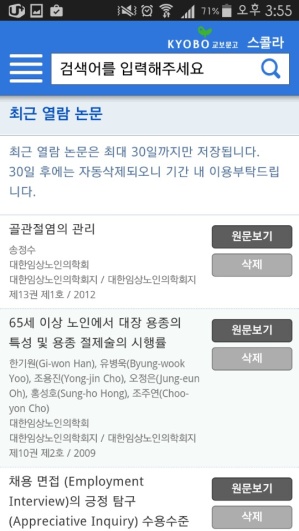 기능3.  공유

 페이스북/트위터/카카오톡으로 관심있는 논문을 공유
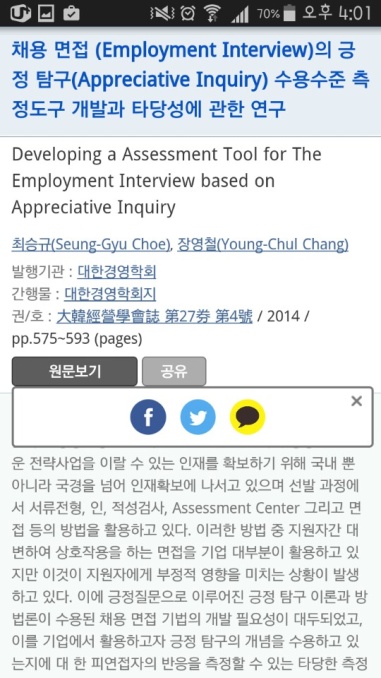 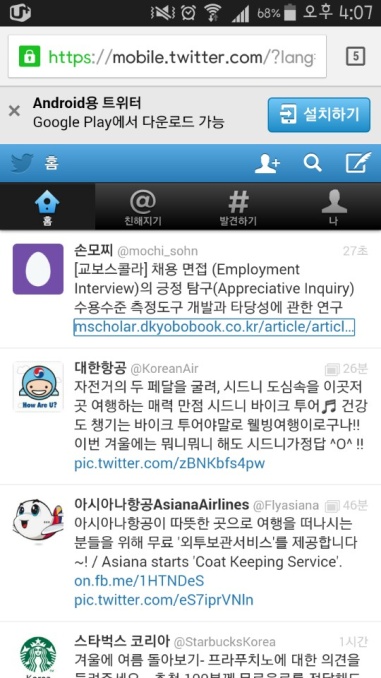 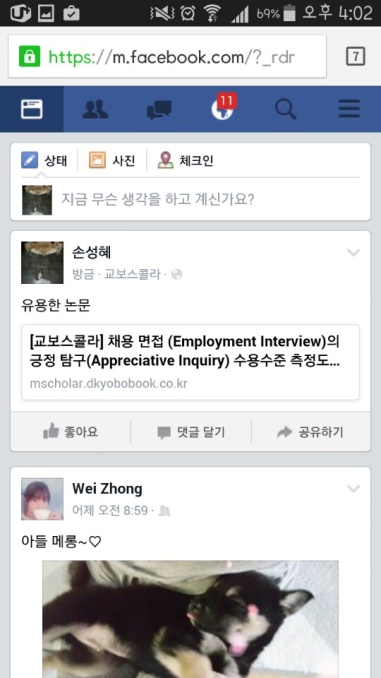 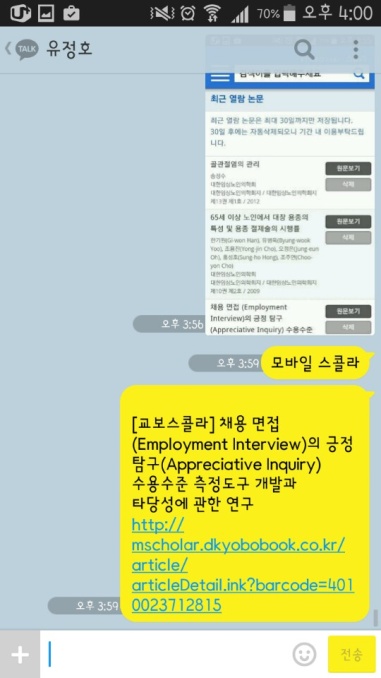 10
트위터
페이스북
카카오톡
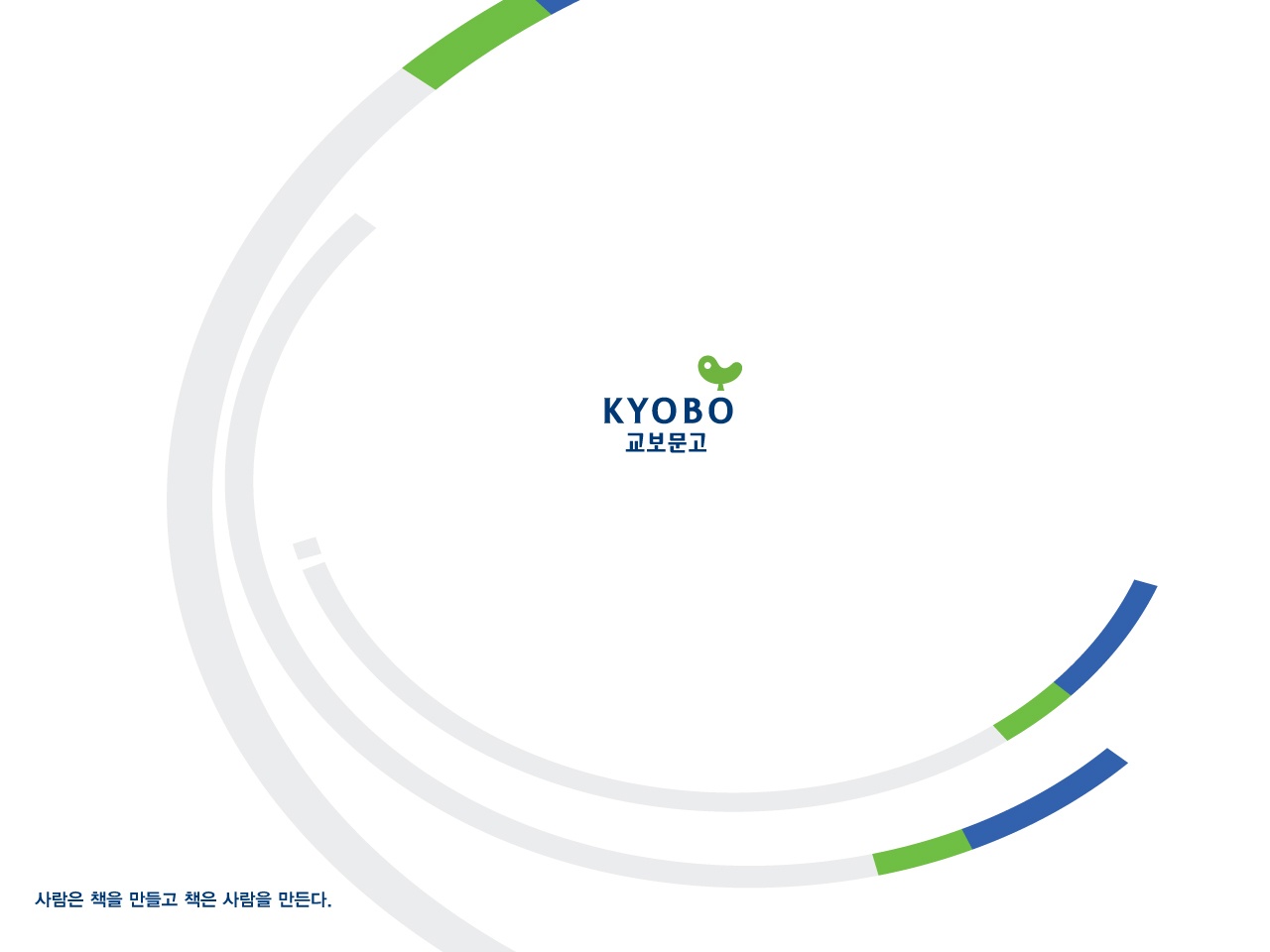 감사합니다